Építőipari költségvetési kiírások, adattárainak kapcsolata a tervező szoftverekhezELŐADÓ:MOLNÁR MIKLÓS KONRÁD
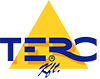 TERC AZ ÉPÍTŐIPAR SZELLEMI CENTRUMA
Árak megállapítása
Módosított Alkotmányunk kinyilvánította a verseny, valamint a vállalkozások szabadságát.
Az árak megállapítását az 1990. évi LXXXVII. Tv. 2.§ határozza meg „Az árban, díjban, valamint az ár alapjául szolgáló értékesítési feltételekben a szerződő felek … állapodnak meg."
Építmények műszaki tervdokumentációja
Kiviteli tervek.
Műszaki leírás.
Költségvetés.
Szervesen egymásra épül, illetve egymást kiegészíti.
Költségvetés
A vállalkozás és a vállalatba adás során a megrendelő és a vállalkozó kapcsolatának fontos dokumentuma.
Fajtái:
- költségelőirányzat (költségbecslés),
- kiviteli szintű, tételes, részletes,
- önköltségszámítás,
- ajánlati költségvetés,
- elszámolás (számlázás, utókalkuláció).
A költségvetés szerepe
Költségbecslés (előkalkuláció).
Költségvetés (költség-előirányzat).
Elszámolás (számlázás, utókalkuláció).
A költségvetések fajtái részletesség szerint
Építményszintű, normatív adatok alapján készített költségbecslés (használati egységben: m2, légm3 stb.).
Munkanem részletességű költségbecslés.
Szerkezeti bontású költségvetés (komplex tétel).
Részletes, tételes költségvetés.
Árképzés formája, módszere szerint
Egységáras (szerkezetekre vagy tételekre).
Végösszegképző (összes erőforrások összesítése).
Az árképzés pontossága szerint
Részletesen kalkulált.
Költségbecslés (költség előirányzat).
A költségvetés készítésének célja
Versenytárgyalások kiírásának alapja.
Ajánlatok összevetése (versenytárgyalás, közbeszerzés).
Ajánlati ár megalapozása (önköltségszámítás).
Elszámolási alap (megrendelő és a vállalkozó között). 
Minőségi és mennyiségi összevetés, ellenőrzés (műszaki ellenőr, beruházó).
Hitelszámla nyitás és hitelfolyósítás (bank).
Tervváltozatok gazdasági összevetése (tervező).
Esetleges elszámolási vitában szakvélemény alapja lehet (szakértő).
A költségvetés funkciója
Tételes tervezői utasítás adása a műszaki tervek kiegészítéseként.
A munka mennyiségi meghatározása.
A munka minőségi meghatározása.
A munka költségeinek megállapítása.
Továbbá segítse elő:
- a korszerű szervezési módszerek alkalmazását,
- a műszaki fejlesztést,
- a kivitelező kezdeményező készségét.
A költségvetésekkel kapcsolatos igények
Jól áttekinthető, könnyen érthető.
Teljes (terjedjen ki minden érintett munkára).
Az adott részletezettségen belül gyorsan elkészíthető.
Könnyen átalakítható, rugalmas (árváltozások érvényesítésére alkalmas).
Viszonylag pontos (jól közelítse meg a várható tényköltségeket).
Költségvetésekkel szembeni általános követelmények
A költségvetések legyenek alkalmasak:
- a projekt gazdasági vizsgálatához szükséges információk előállítására,
- a versenysemlegesség biztosítására az alkalmazott termékek kiválasztása során,
- a megfelelően felépített tételrendi-, erőforrás-adatbázisok alapján számítástechnikai adatfeldolgozásra,
- az erőforrás-szükségletek gyors kigyűjtésére, összesítésére, ütemtervek készítéséhez kiinduló adatok biztosítására,
- tervező, időelemző programrendszerekkel történő összekapcsolásra.
A költségvetés készítéséhez használt segédletek, tételrendek
Egységárgyűjtemények (1960-as évek) ÉVM-OÁH
Építőipari Költségszámítási Normák (ÉKN), szürke-zöld
Építőipari Műszaki Iránynormák (ÉMIR) ÉGSZI
Fenntartási Műszaki Iránynormák (FÉMIR) FÜTI
Kisüzemi Termelők Építőipari Normagyűjteménye 1989, FÜTI
Vállalati Költségszámítási Normák (VKN)
Egységes Építőipari Normagyűjtemény (ÉN) 1994, TERC
Egységes Építőipari Normagyűjtemény Kisüzemi körülmények között (ÉNK) 1994, TERC
KONTROLL Kft. HUN normarendszer-család, 1990-2005
Összevont Építőipari Normarendszer 2005, TERC
Napjaink tervezői költségvetései
Leíró jelleggel rögzített műszaki tartalom, technológiai utasítások egy költségvetés-kiírásszerű dokumentációban.
Költségvetési kiírási szöveggyűjtemények alkalmazása.
Komplex költségvetési normarendszerek alapján.
Ajánlott költségvetési normarendszer tételrendje
Feleljen meg az EU által elvárt irányelveknek.
Már napjainkban is hosszabb ideje ismert, szakma által használt.
Műszaki értékekkel, meghatározásokkal (táblázatokkal) segítse elő a tételek pontos meghatározását, beazonosíthatóságát.
Tételenként tartalmazza az új és a felújításokhoz kapcsolódó erőforrásértékeket.
Tételrendje fedje le az építőipari termelés széles spektrumának döntő hányadát. 
Az egyes tételekhez a legelterjedtebb anyag és technológiai változatokat is tartalmazza.
Tartalmazza az erőforrásértékeket.
Elektronikus formában álljon a felhasználók rendelkezésére.
Összevont Építőipari Normarendszer (ÖN)
2002 I. félév nemzetközi tapasztalatok szerzése
2002 II. félév fejlesztés kezdete
ÖN elnevezés eredete (ÉNK megszűntetése)
2013 I. negyedév KONTROLL adattárak beépítésének kezdete
2016.01.01-i állapot:
- 65 megjelent munkanem,
- 319.000 tétel, tételváltozat,
- 168.000 anyagadattár,
- 4 munkanem fejlesztés alatt.
ÖN adattár eltérései a korábbi normagyűjteményektől
Új munkanemek kerültek kidolgozásra.
Rövidített tételszöveg megjelenése.
Tételazonosító kódszámrendszere megváltozott.
Strukturált kiírás és tételkiválasztás.
Megalapozottabb szövegkiírás.
A versenysemlegesség elvének megfelelve sem márkanév, sem gyártóra való utalás nem szerepel.
Műszaki táblázatok kidolgozása.
A gépnormák műszakóra egységben kerültek meghatározásra.
Az ÖN alapú komplex tételrend
TERC V.I.P. GOLD programban egyedi komplex adattár képzésének lehetősége (2009).
Funkcionális épületelemenkénti adattár (2014).
DIN 276 építőipari rendszer mintájára ÖN elemeiből.
3000 tételes adattár elektromos és épületgépészeti tételek nélkül.
Építésügyi Tudás Műhely (ÉTM)
2015. december elején indult új szolgáltatás a
www.terc.hu
honlapon.
Aktuális hírek, információk, tudás!
Köszönöm megtisztelő figyelmüket!

www.terc.hu